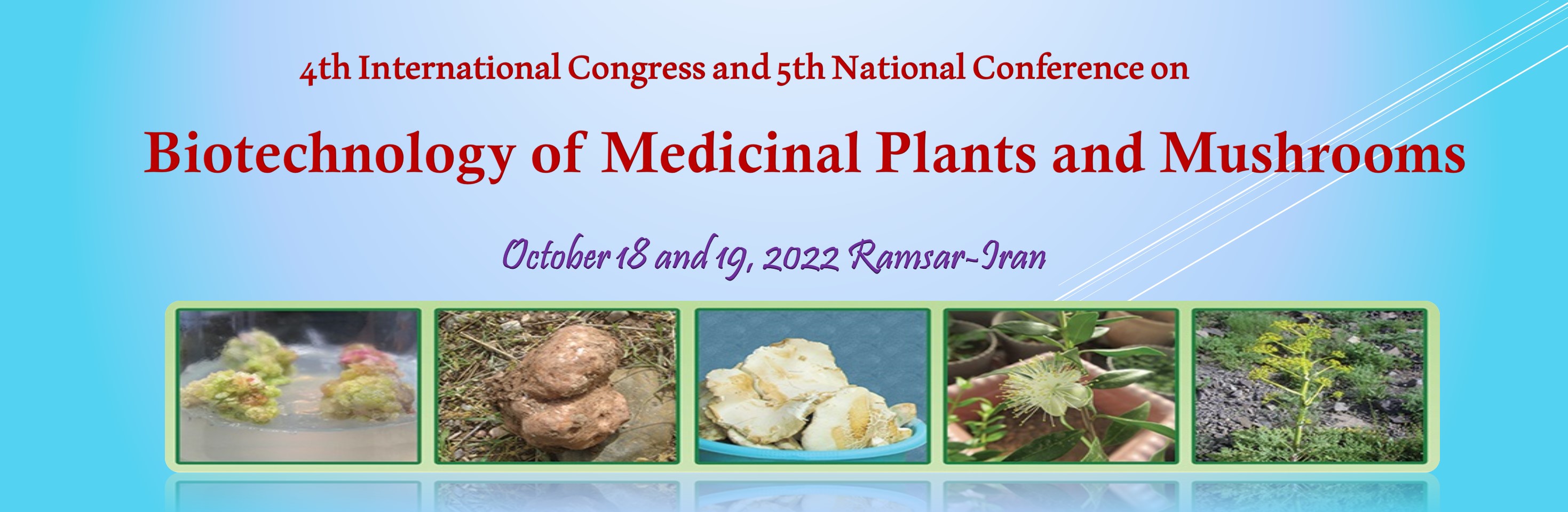 Article Title ( Times New Roman Size 40)
Name and surname of the author or authors ( font size 34)Address of the authors ( font size 32)
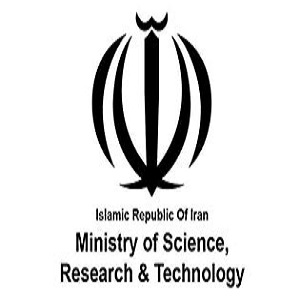 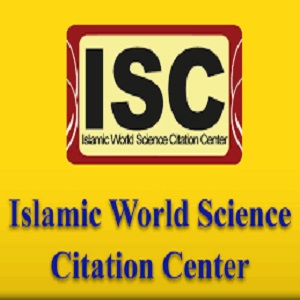 Introduction
Results and Discussion with Figures and Diagrams
Latin script: Times New Roman size 26
Line spacing: 1 cm
Latin script: Times New Roman size 26
Line spacing: 1 cm
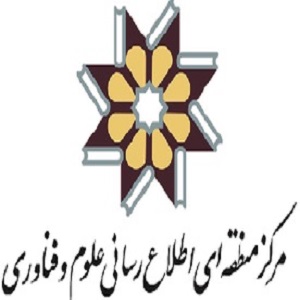 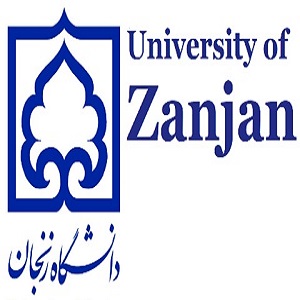 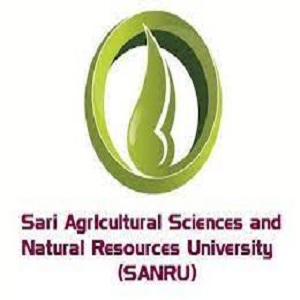 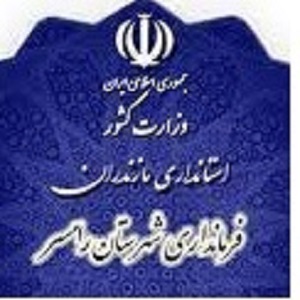 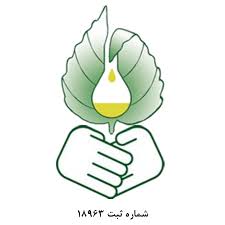 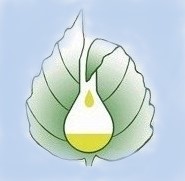 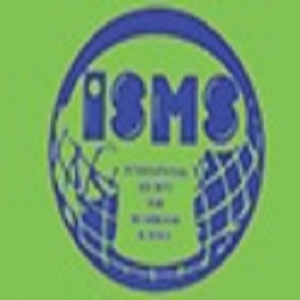 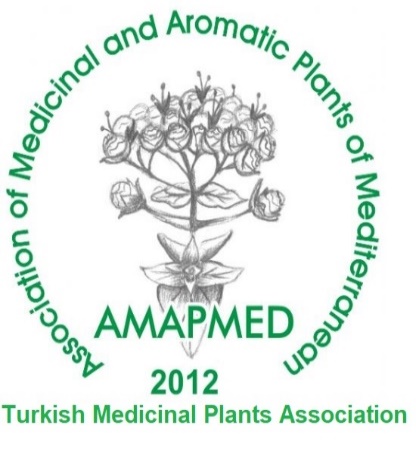 Materials and Methods
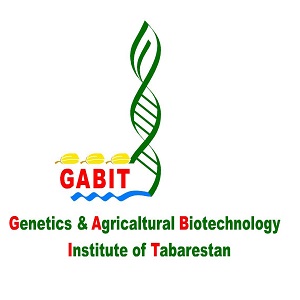 Latin script: Times New Roman size 26
Line spacing: 1 cm
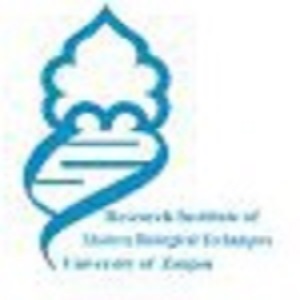 References
Latin script: Times New Roman size 26
Line spacing: 1 cm
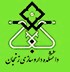 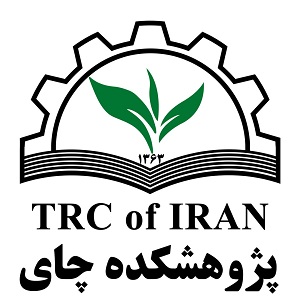